프라마호텔 ★★★★★
호텔
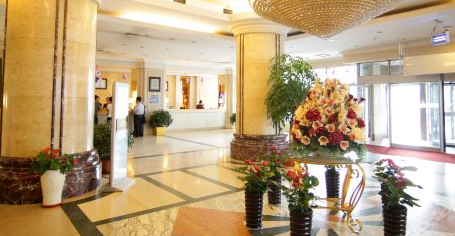 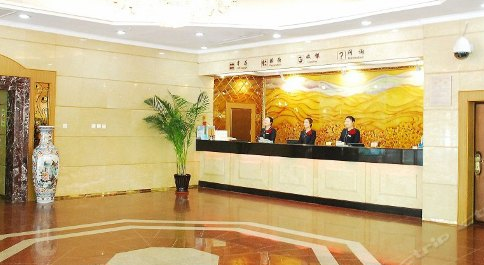 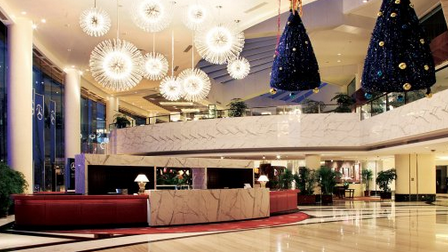 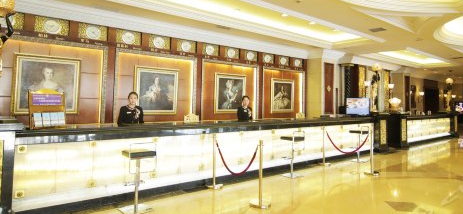 로비
트윈룸
조식당
욕실